В.Бианки.
    Январь.
6 классУчитель чтения и развития речи Эрмик Л.А.ГБС(К)ОУ школа-интернат VIII вида ст. Медвёдовской
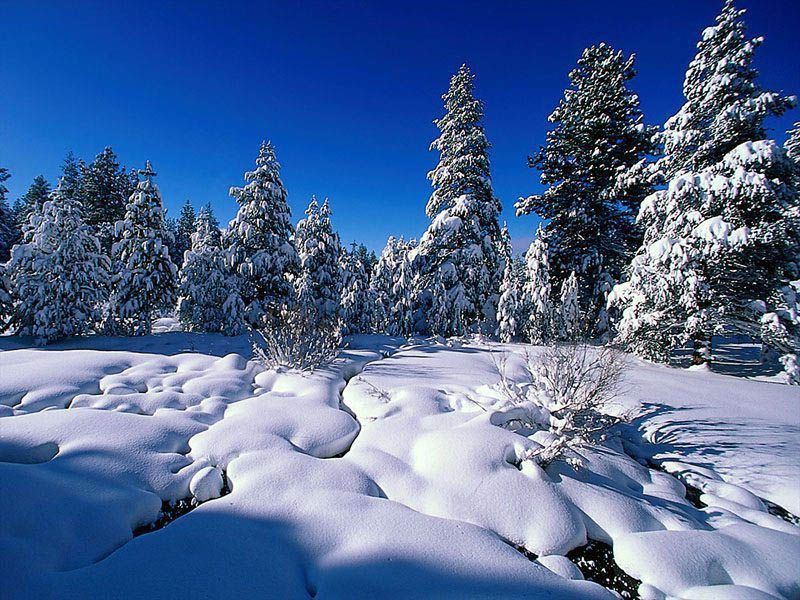 Январь, говорит народ, к веснеповорот; году начало, зиме серёдка; солнце на лето,зима на мороз. На Новый год день прибавился на заячий скок.
Земля, вода и
 лес – всё
 покрыто снегом,
всё погружено
в мёртвый сон.
Замерли травы,
кусты и деревья..
Сосны и ели
хранят свои 
семена.
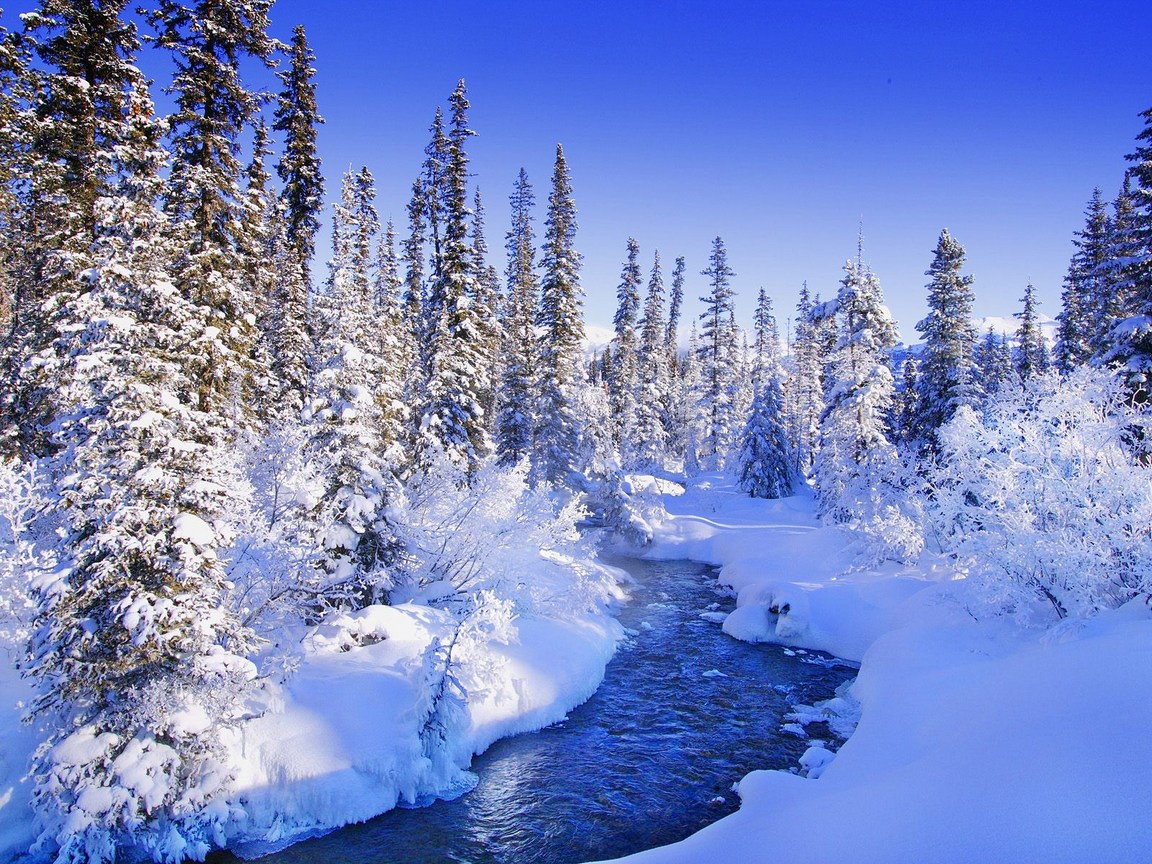 Животные с холодной
кровью, затаясь, застыли.
Но не умерли.
У птиц горячая 
кровь.
Они никогда не
впадают в спячку.
Многие звери бегают всю зиму.
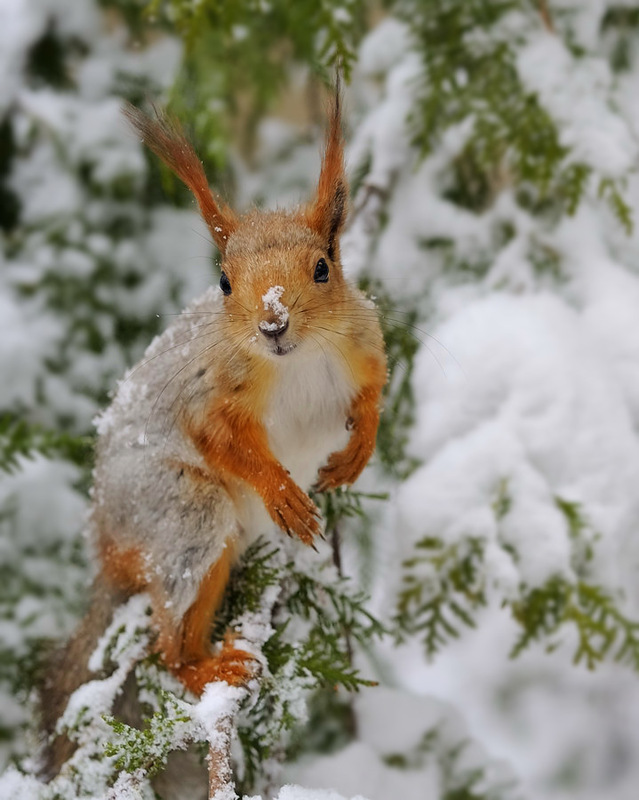 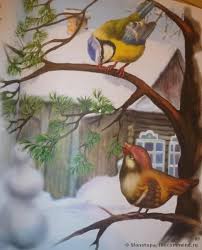 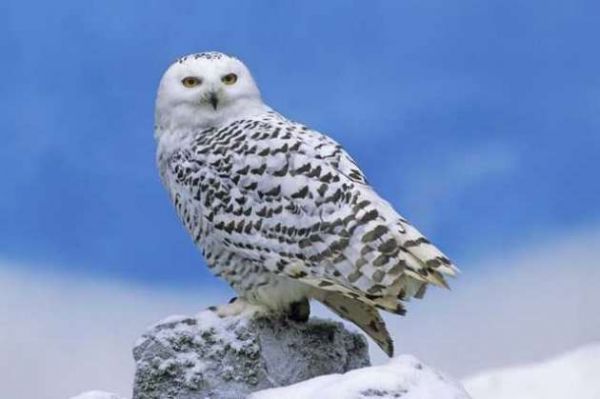 И не диво ли, что спящая в берлоге медведица  под глубоким снегом
в январские морозы производит на свет медвежат.
Сама всю зиму не ест, а кормит их до весны своим 
молоком!
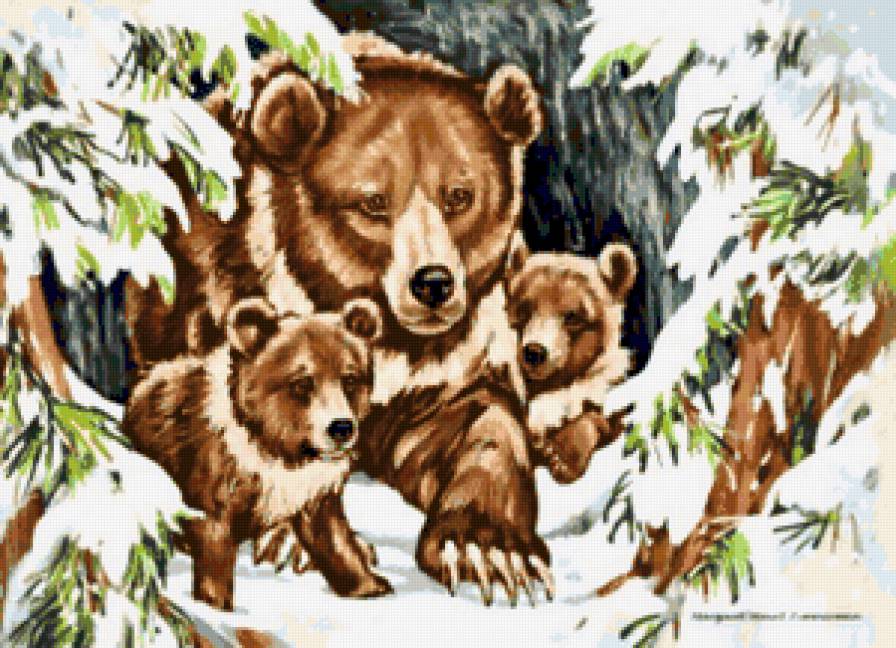